Пасхальные посиделки
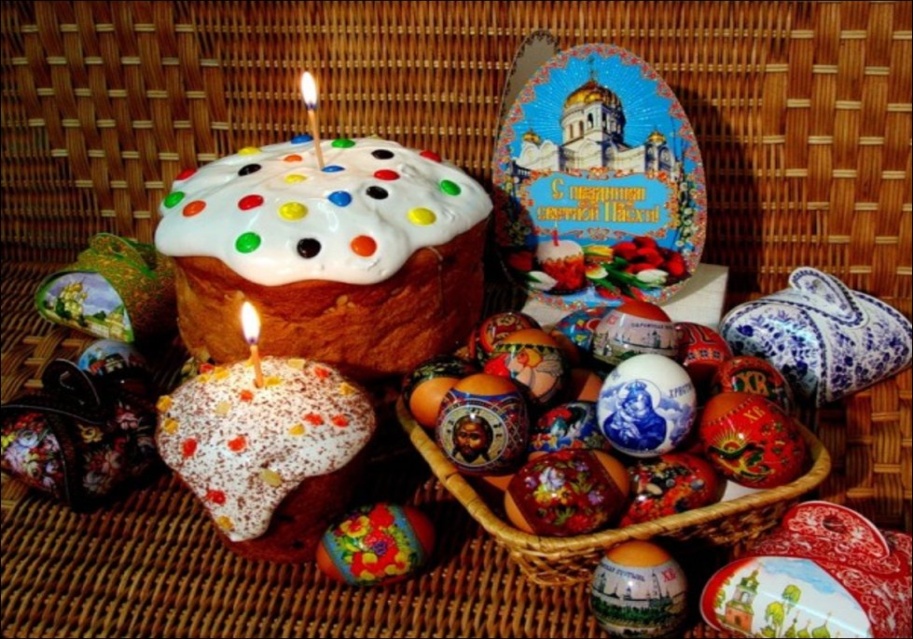 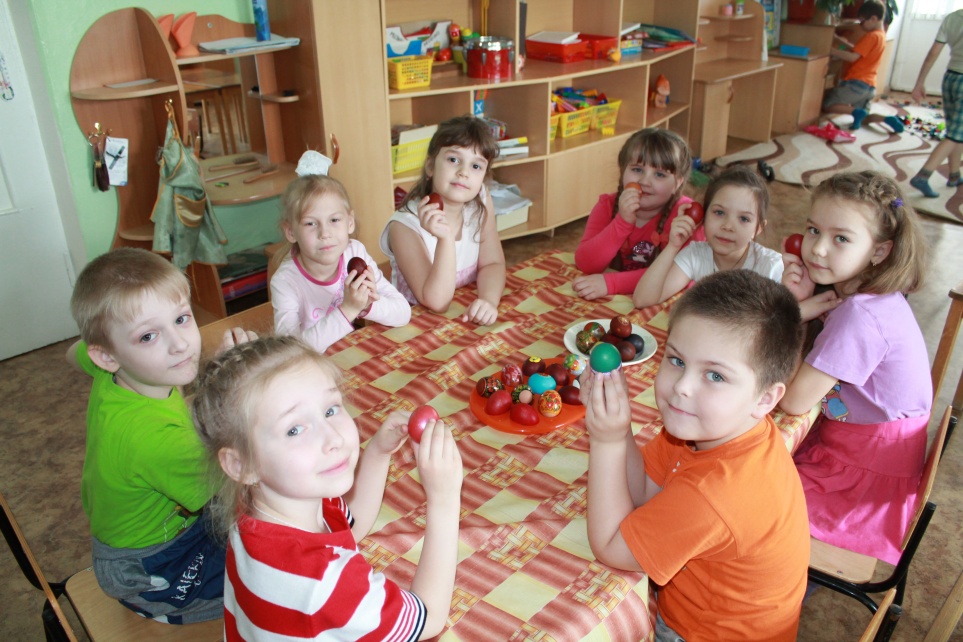 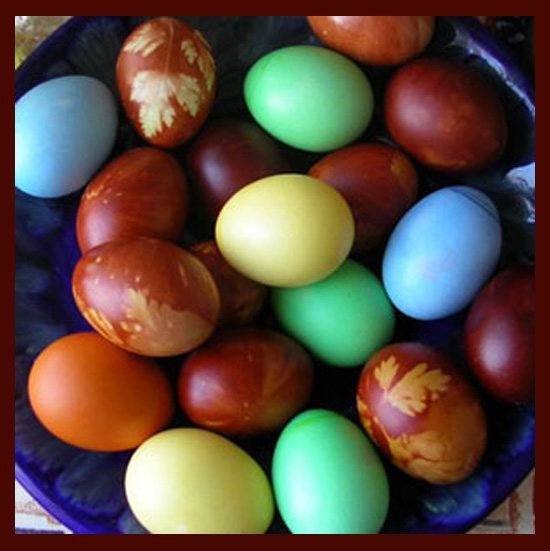 Подготовила:
 воспитатель
 Маркелова О.Н.
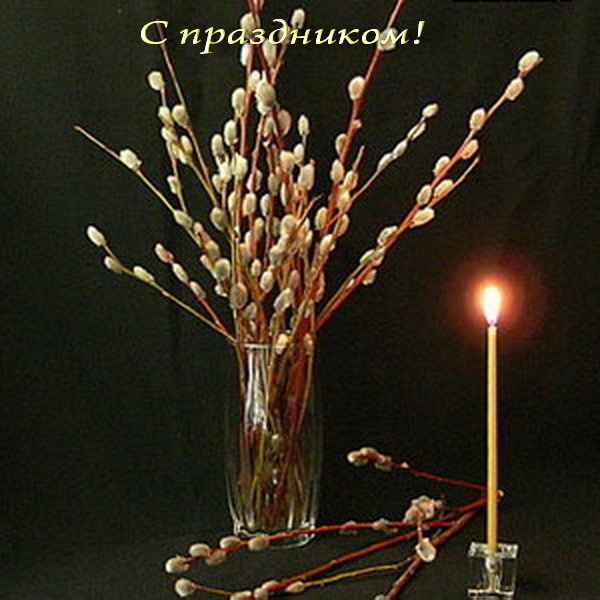 Вербное воскресенье
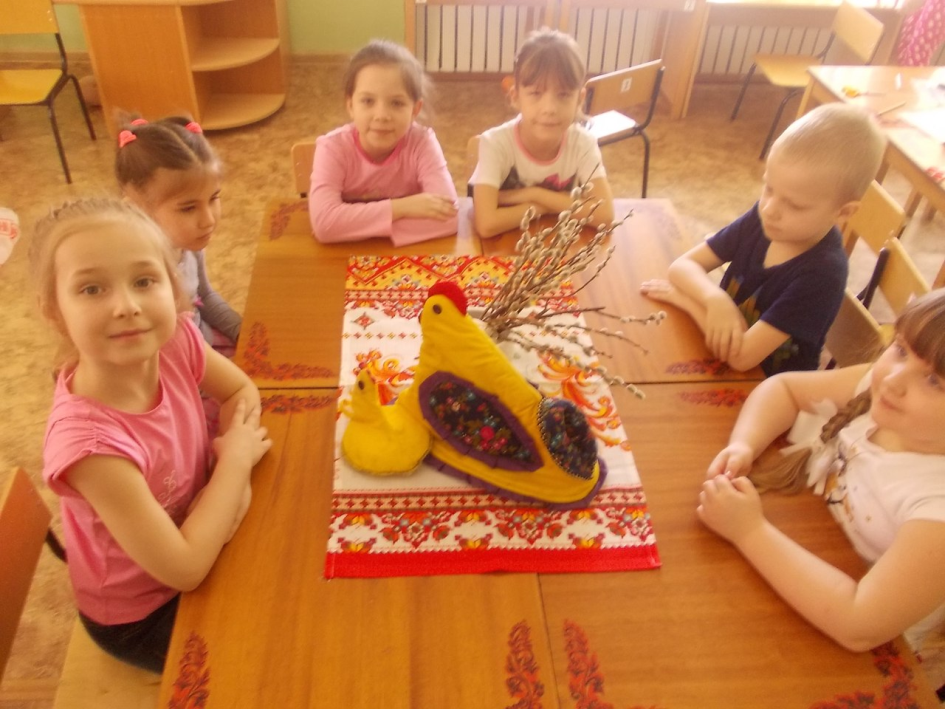 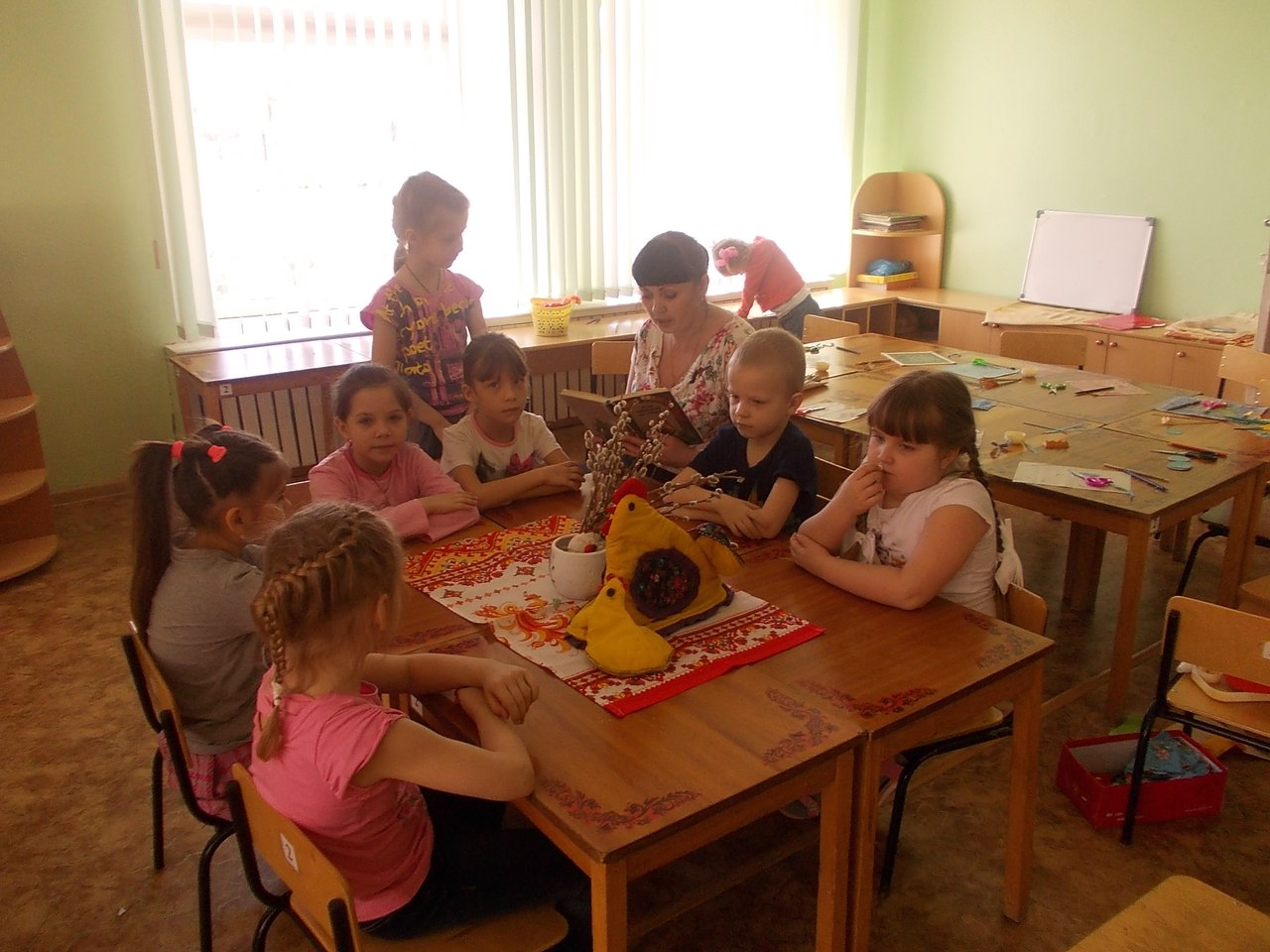 В воскресенье вербное 
Верба расцвела 
От луча весеннего, 
Первого тепла!
Подготовка к Пасхе
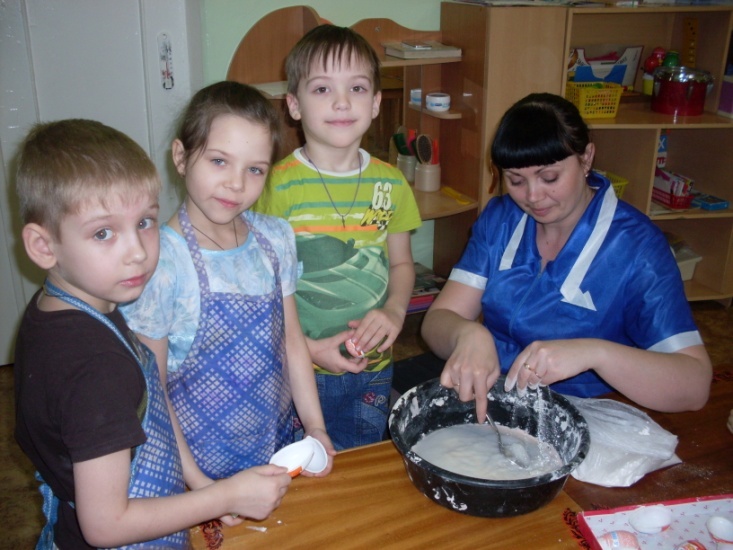 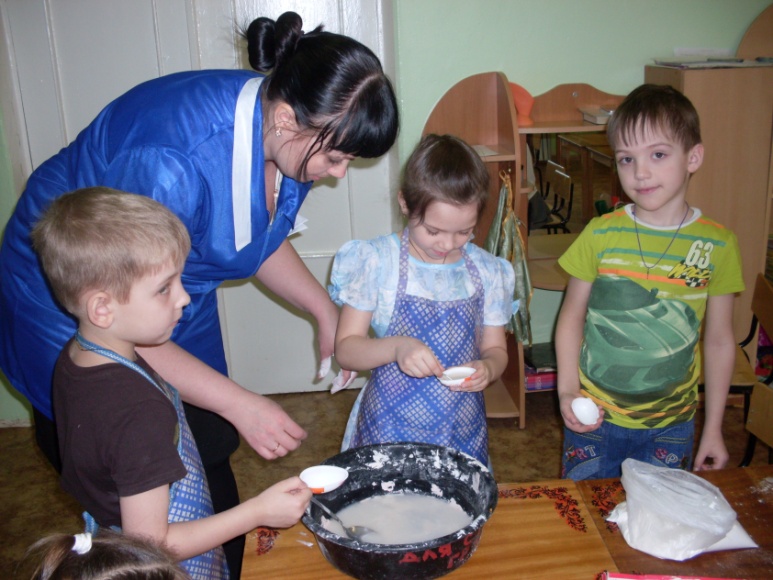 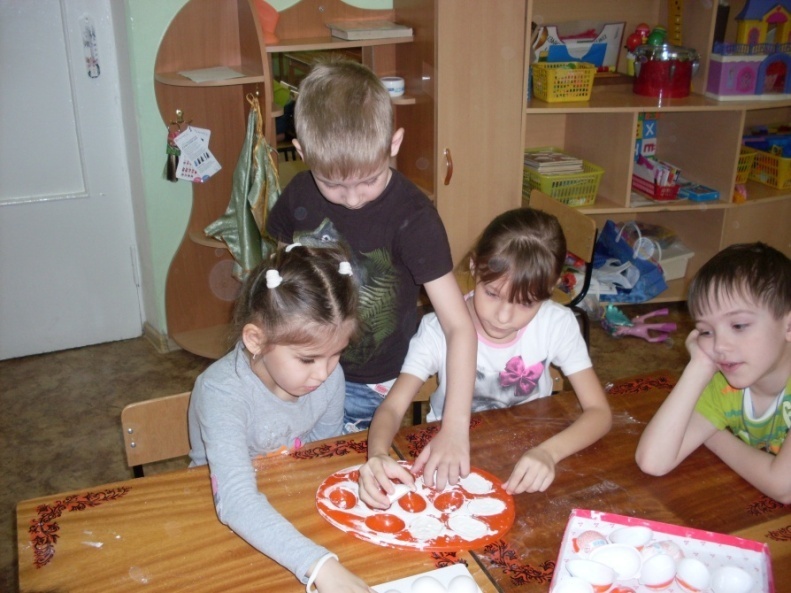 Строительный гипс
И немножко терпенья,…
А утром мы были
Полны изумленья!
Пасхальные сувениры своими руками
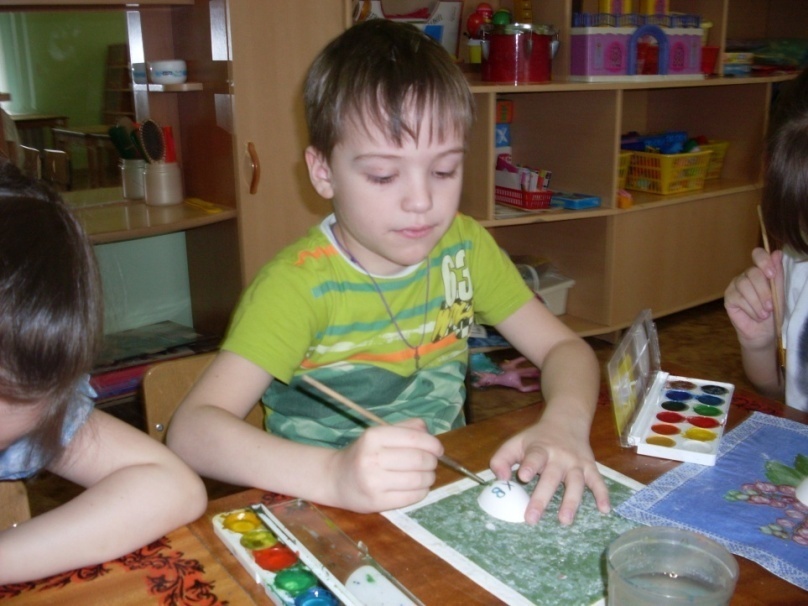 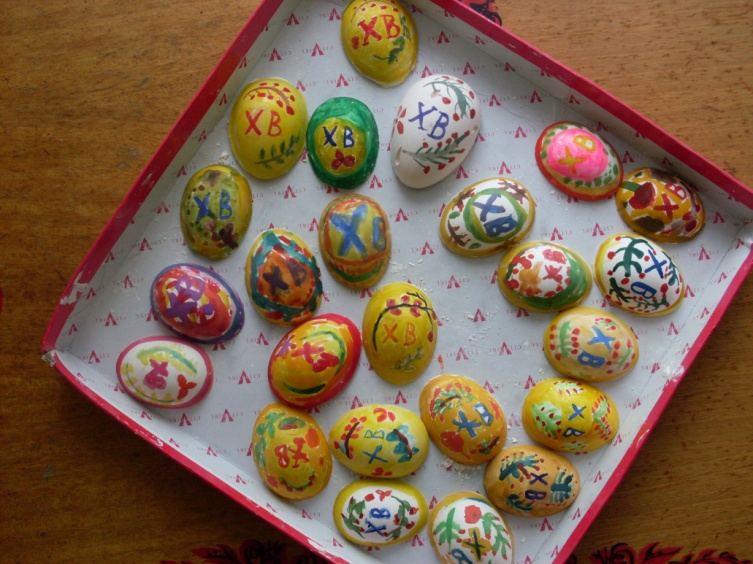 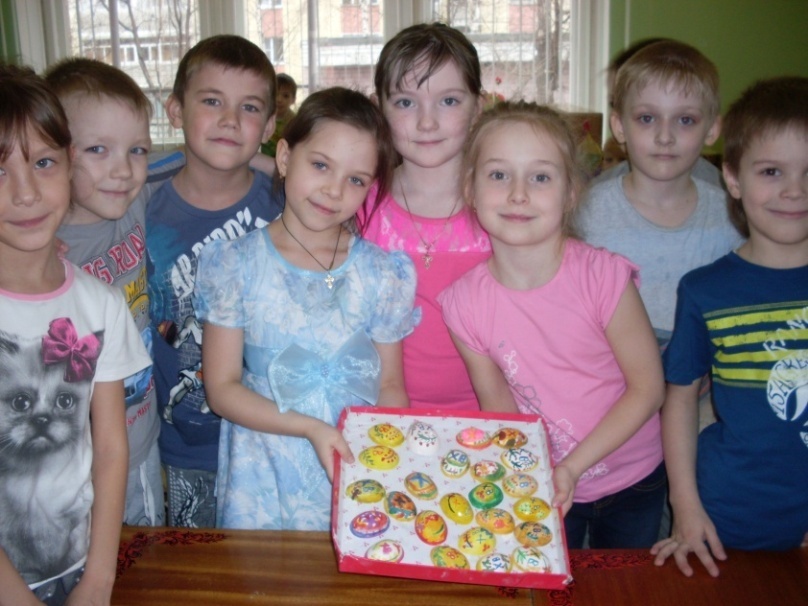 Этот скромный сувенир
Сделали мы сами,
 Чтоб в день Воскресный подарить
Папе или маме!
Наши поделки
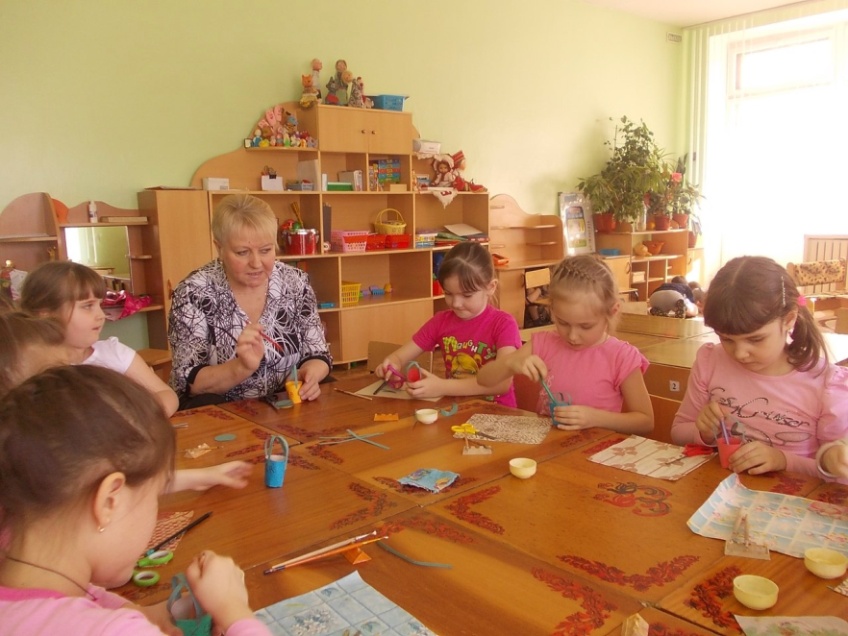 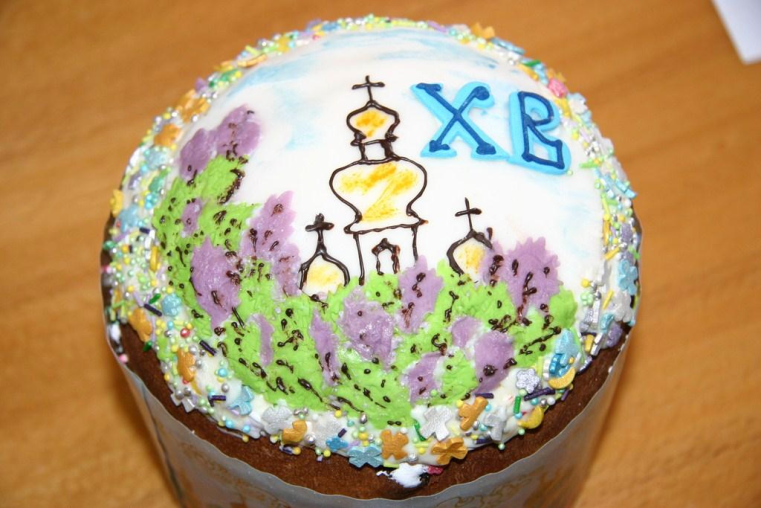 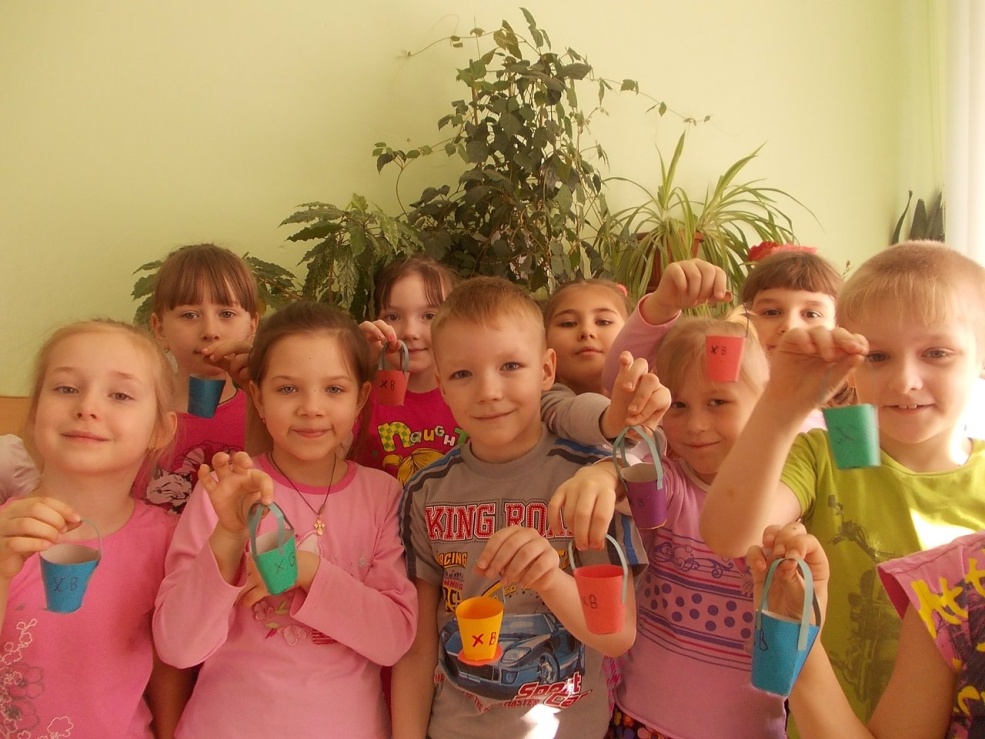 Мы ведёрки делали
Для крашеных яичек, 
А наши мамы стряпали
Нам праздничный куличик!
Христос Воскрес!
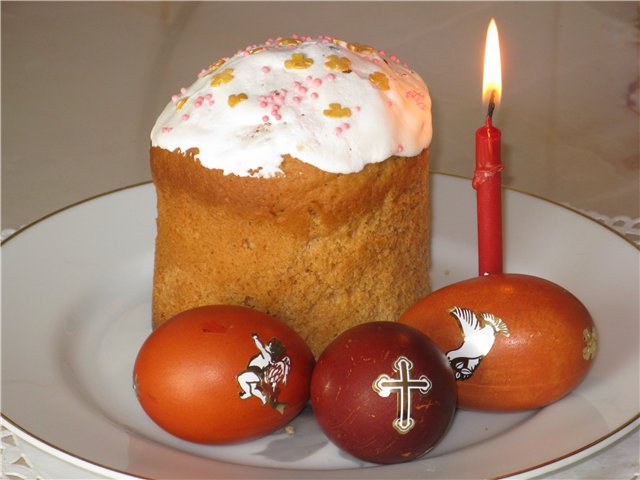 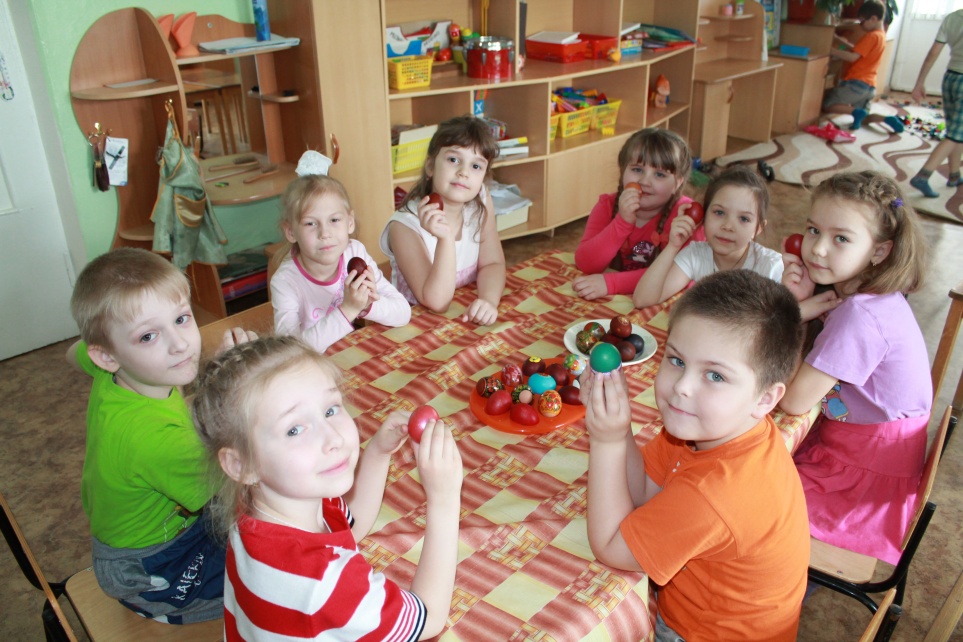 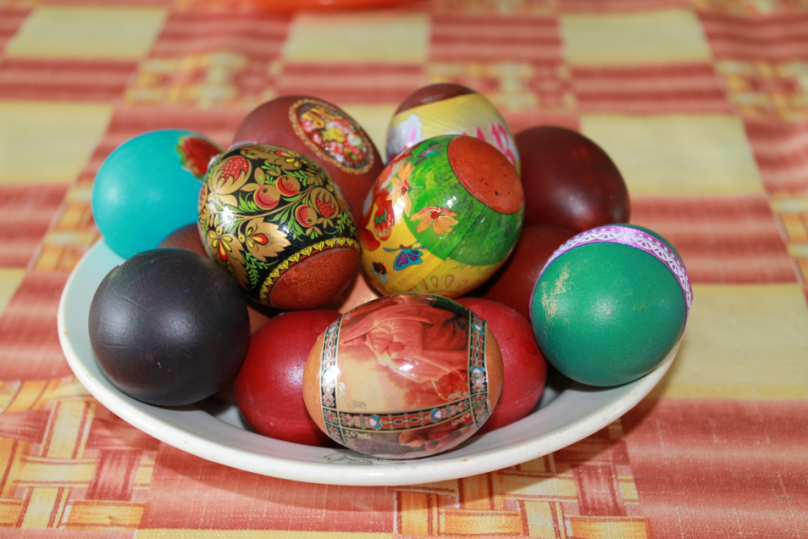 Повсюду благовест гудит,

Из всех церквей народ валит.

Заря глядит уже с небес...

Христос воскрес! Христос воскрес!
Красная горка
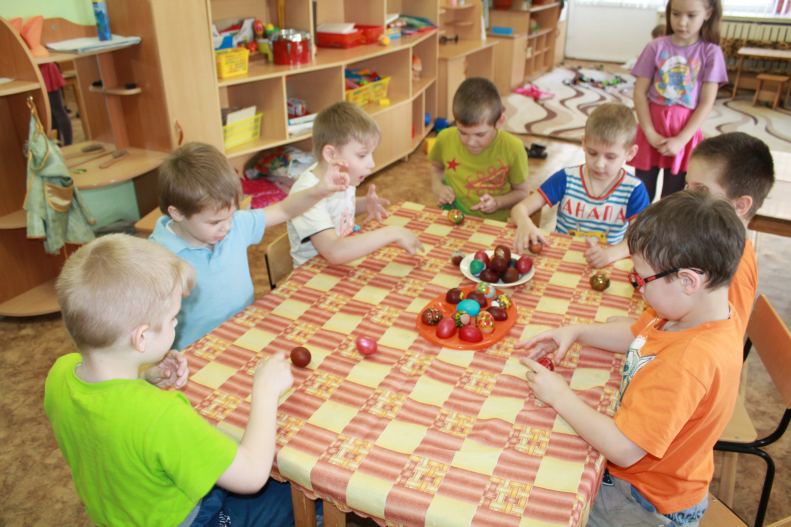 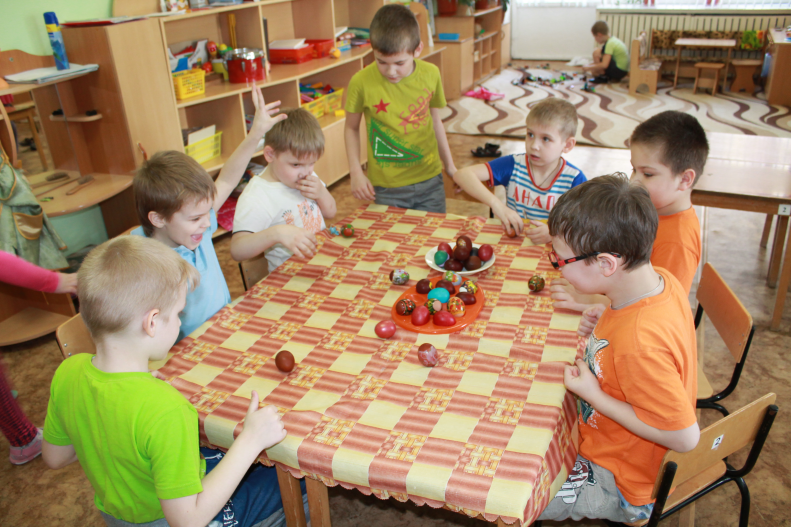 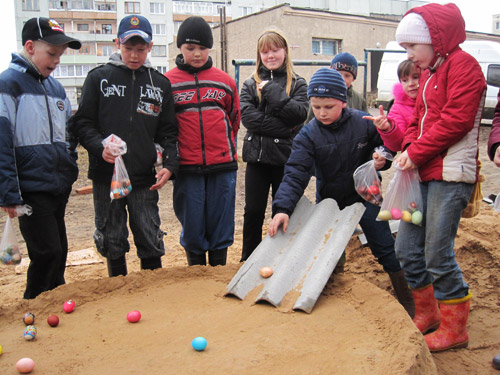 Всюду шум, гулянья, очень бурное веселье,
 Наш народ так веселиться неспроста.
 Красна Горка зазвенела громкой трелью,
 Жизнь вокруг вновь звонка, весела!
Со Светлым Христовым Воскресением!
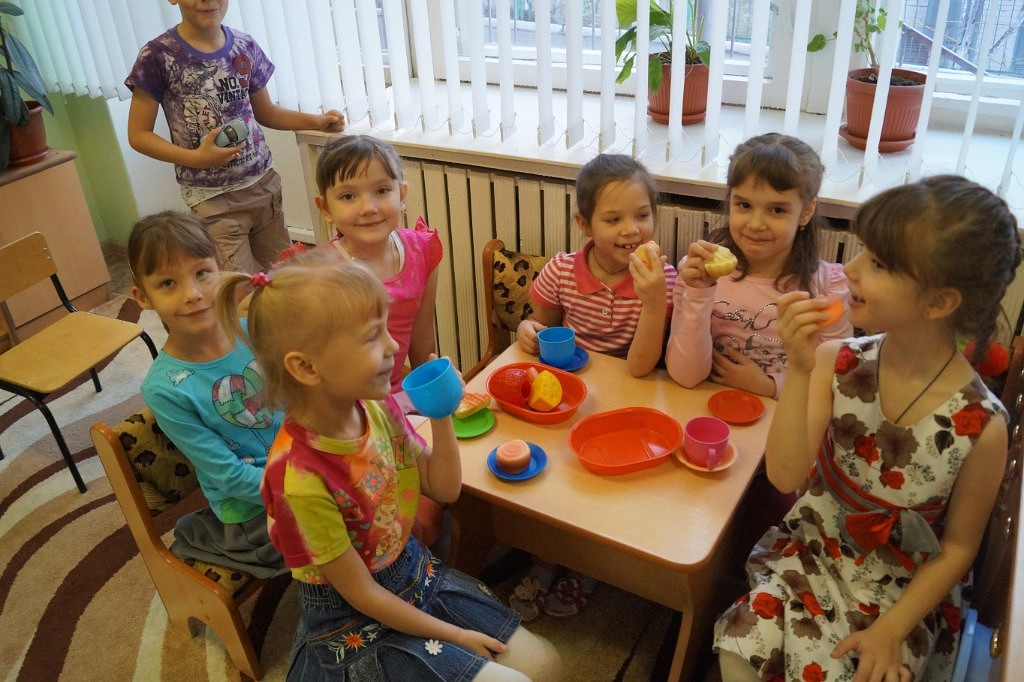 Мы праздники разные любим, 
Традиции верно храним, 
За помощь в их проведении
Всех взрослых благодарим.
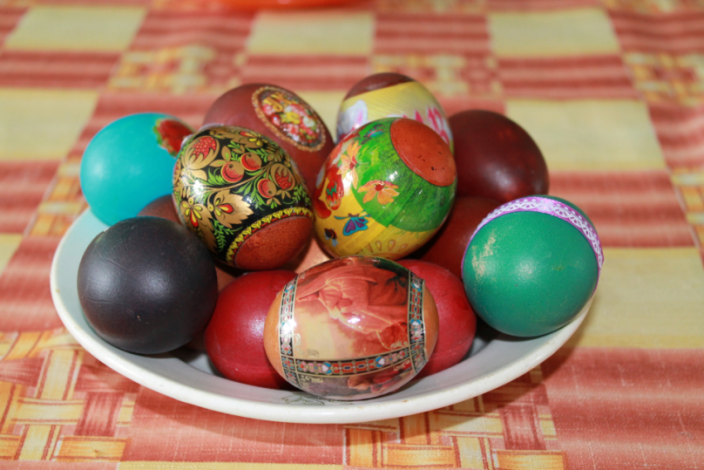 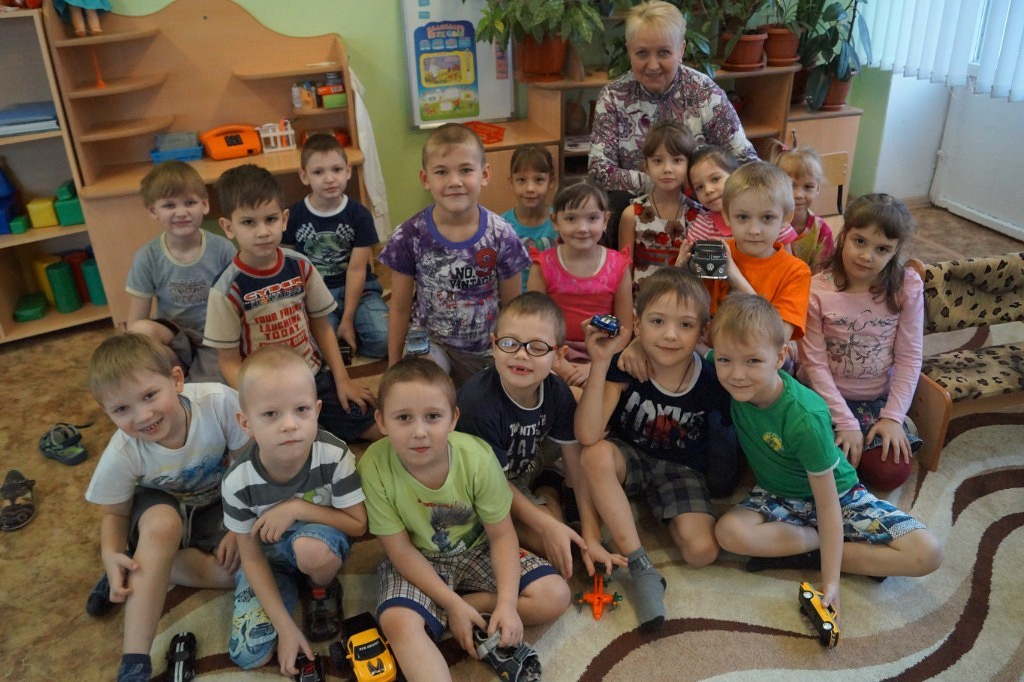 Мы очень старались, поверьте,
Готовились с уважением
Вы в день Воскресенья Христова
Примите от нас поздравления!!!